Разделишина Юлия Сергеевна
инструктор по труду 
                                      ГКОУ РО детский дом №1 г. Пролетарска
История вышивкичасть 2
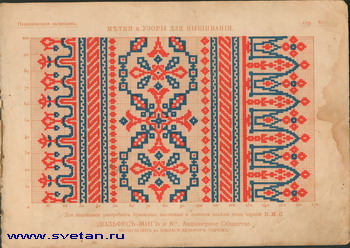 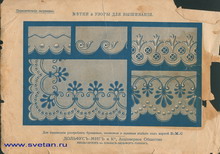 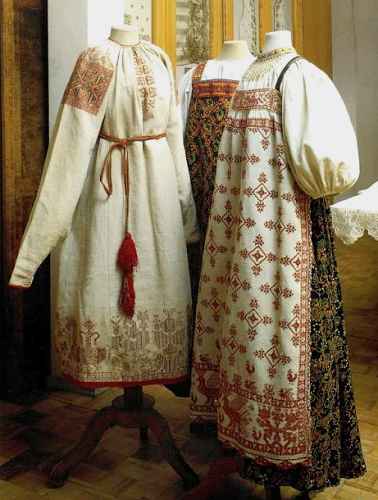 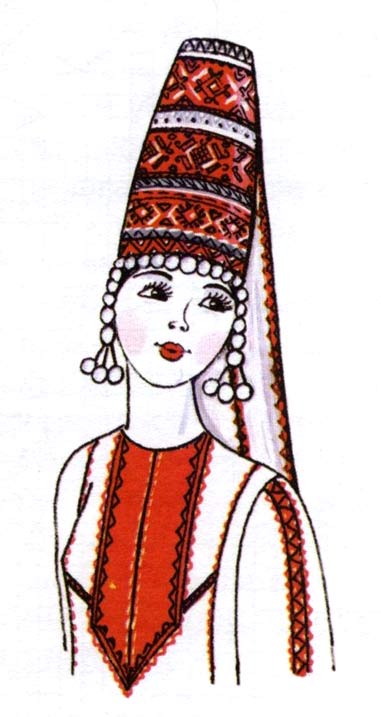 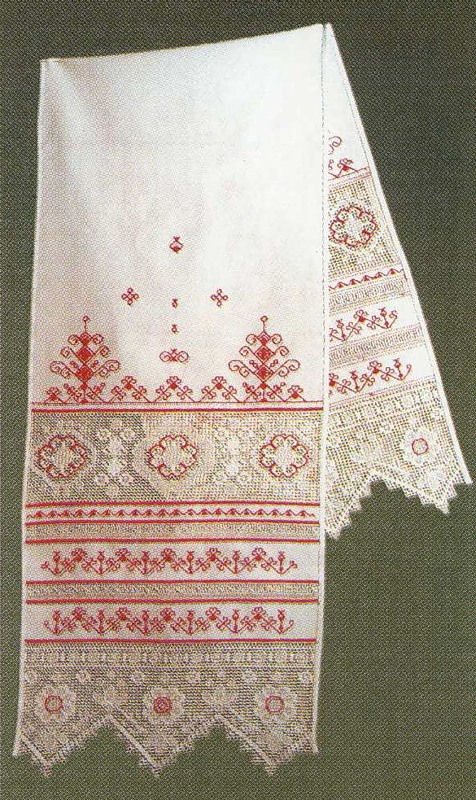 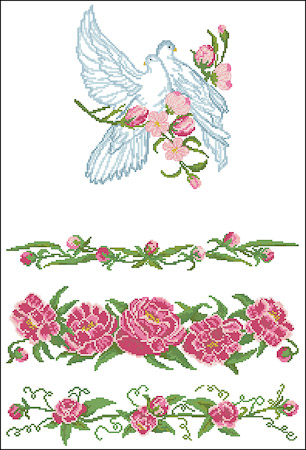 Вышитая картина
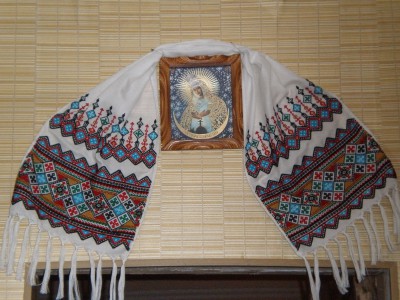 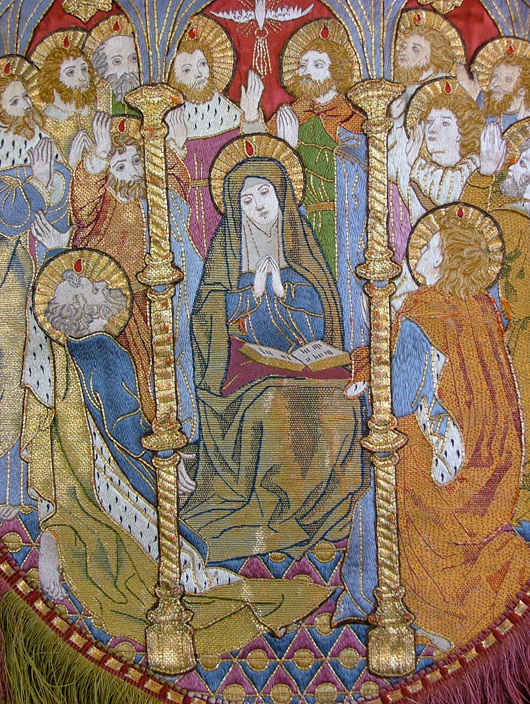 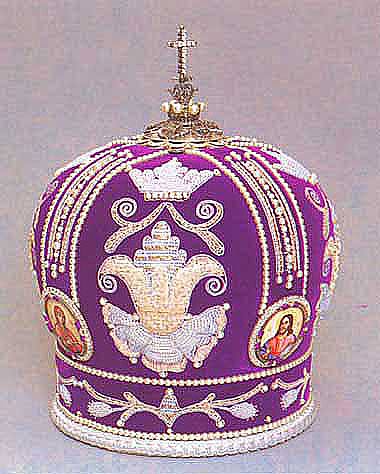 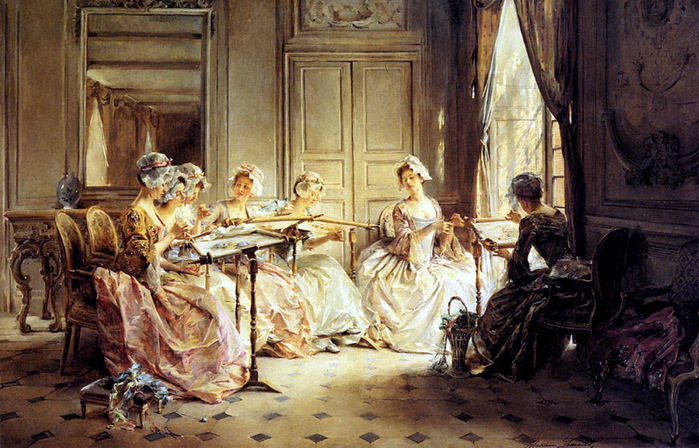 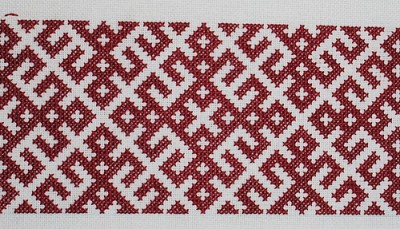 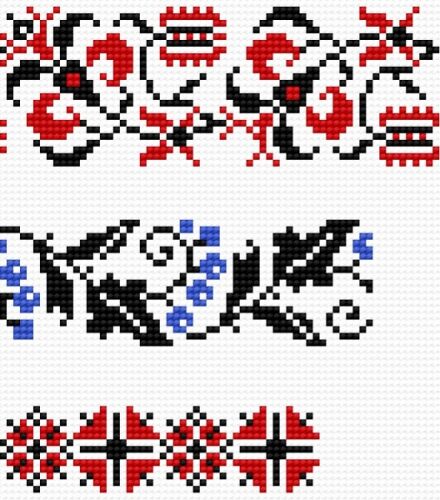 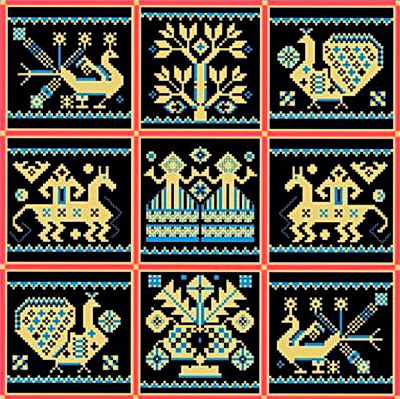 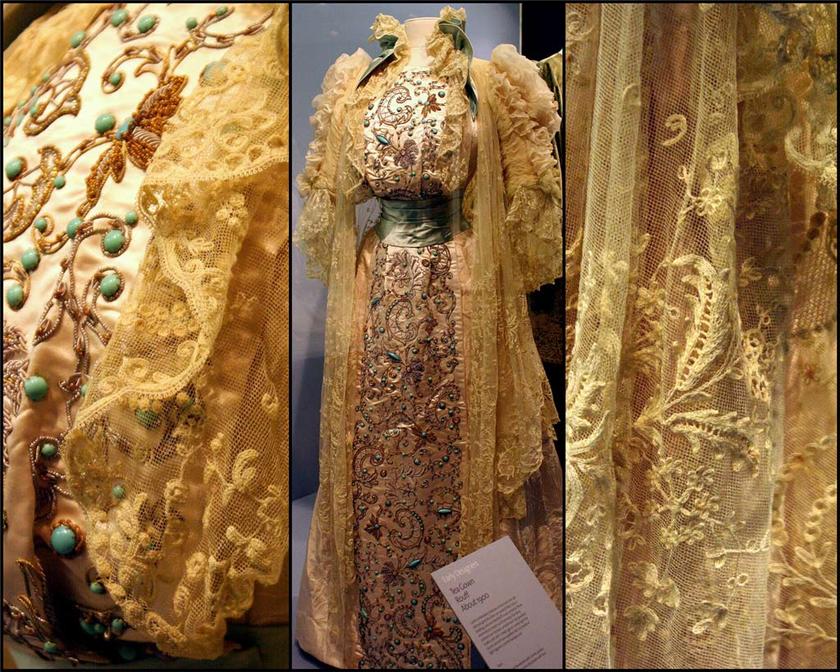 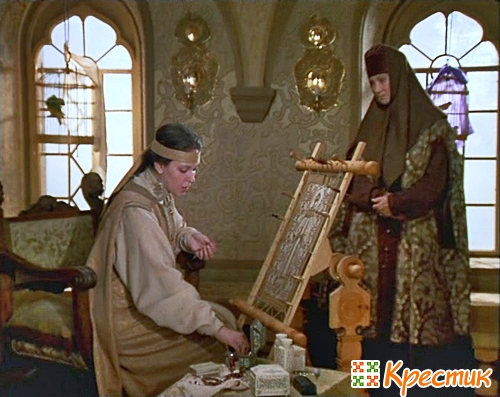 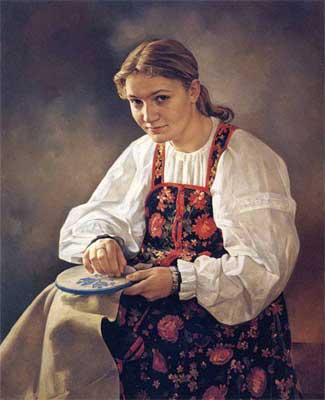 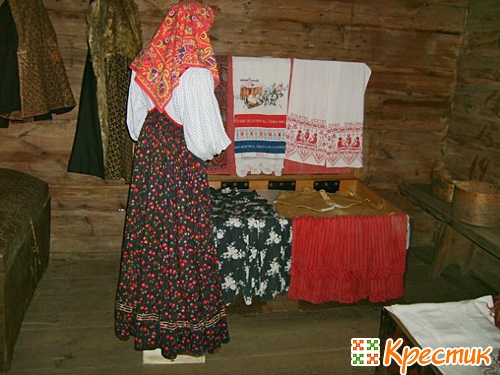 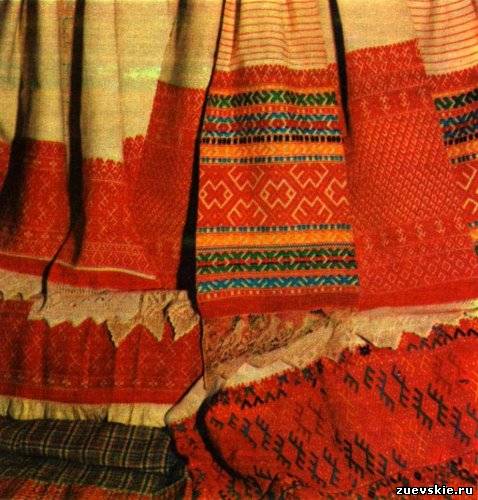 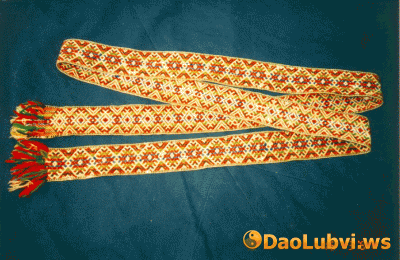 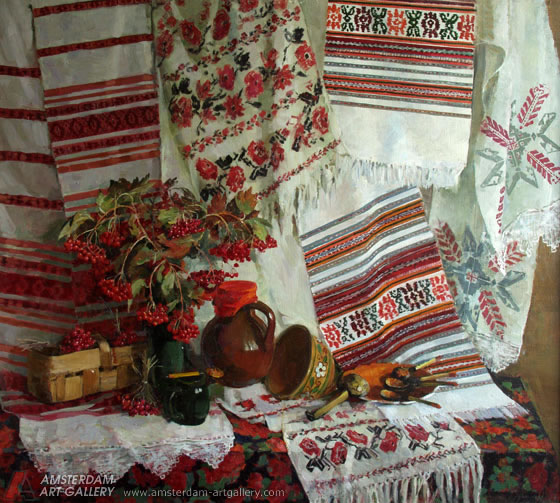 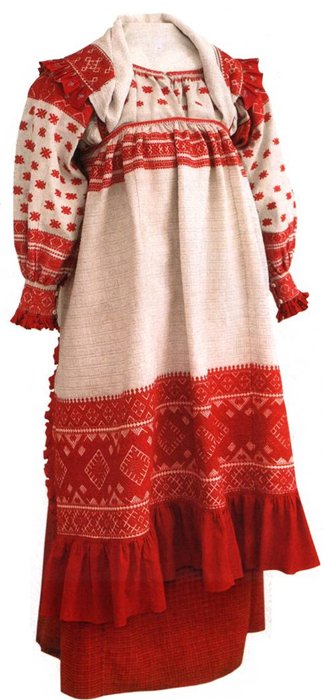 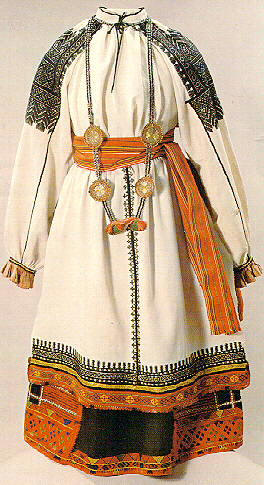